Le dispositif MULTI+ 
en version e-learning
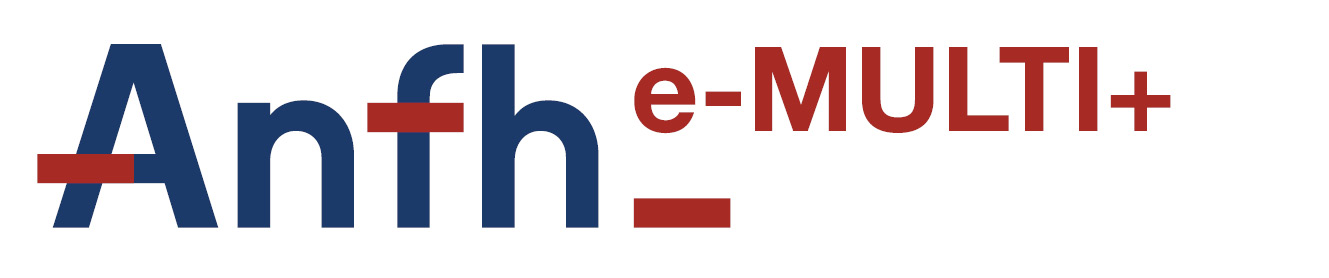 2
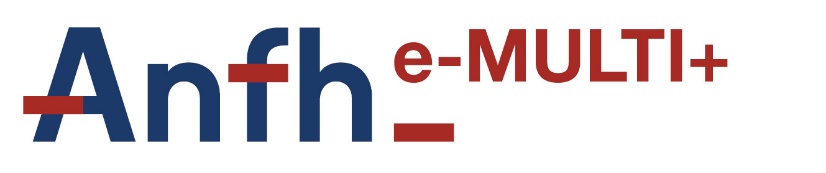 Les nouveautés e-MULTI+...
un format digitalisé
des quiz interactifs, des vidéos, des jeux
des contenus réglementaires actualisés

Et toujours...
des animateurs et/ou des co-animateurs
17/09/2018
Mieux comprendre sa carrière et son environnement professionnel
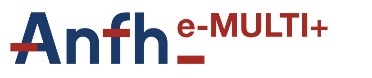 Une progression à travers 8 unités
17/09/2018
3
4
Les établissements peuvent déployer e-MULTI+ selon trois modalités :
17/09/2018
01
En multimodal
5
Les agents suivent un court module de prérequis (durée estimée : 45min), puis bénéficient d’une séance en présentiel pour tester et consolider leurs acquis avec un animateur. 
A l’image d’un ludique jeu télévisé, les stagiaires testent et échangent sur leurs acquis avec l’animateur, dans une logique de « classe inversée ».

L’ANFH met à la disposition des établissement des outils pour les animateurs:
Parcours à suivre comme prérequis : « Mieux comprendre sa carrière et son environnement professionnel » - durée estimée : 3h30/ 100% en ligne
Parcours « Animer en multimodal » – durée estimée : 1h30/ 100% en ligne
Jeu à projeter
Support d’animation avec les bonnes réponses aux questions du jeu.
Multimodal
Présentiel enrichi de media
100% en ligne
17/09/2018
02
En présentiel enrichi de media
6
Les agents suivent e-MULTI+ en présentiel, à l’aide de modules animés qui rendent la session plus ludique et plus interactive - durée : au choix de l’établissement.

L’ANFH met à la disposition des établissement des outils pour les animateurs:
Parcours à suivre comme prérequis : « Mieux comprendre sa carrière et son environnement professionnel » - durée estimée : 3h30/ 100% en ligne
Parcours « Animer en présentiel enrichi de media » – durée estimée : 2h30/ 100% en ligne
Module « Boîte à outils » à projeter
Support d’animation à projeter.
Multimodal
Présentiel enrichi de media
100% en ligne
17/09/2018
03
100% en ligne
7
Les agents suivent e-MULTI+ 100% en ligne grâce au parcours « Mieux comprendre sa carrière et son environnement professionnel » - durée estimée : 3h30.

	*L’ANFH conseille fortement les établissements de proposer un accompagnement 	pédagogique aux agents suivant le parcours 100% en ligne.
Multimodal
Présentiel enrichi de media
100% en ligne
17/09/2018
Quelque soit la modalité de déploiement choisie, l’ANFH fournit aux établissements:
8
Un kit de déploiement en format papier:
Des guides de la plateforme LMS – administrateur et apprenant
Une check-list récapitulative pour le déploiement en établissement
Une fiche « Bonnes pratiques » et des messages-type à utiliser dans l’administration des groupes d’apprenants sur le LMS
Une procédure de validation des prérequis techniques pour le déploiement du LMS.
Des tutoriels d’utilisation du LMS:
« Démonstration de la plateforme »
« Première connexion »
« Modalités d’accès aux parcours ».
Des outils de communication au sein de l’établissement:
Plaquette
Teasers des parcours agents et animateurs.
Un accompagnement dans l’utilisation de la plateforme LMS.
17/09/2018
Le DFC accompagne les délégations dans le déploiement de e-MULTI+
9
Journées-atelier « Administrateur de groupe. Plateforme e-learning de l’ANFH » (animées par le DFC et 360°Learning).
Un support d’animation des réunions 
de cadrage du lancement e-MULTI+
en établissement.
Un kit de déploiement en format papier:
Des guides de la plateforme LMS – administrateur et apprenant
Une check-list récapitulative pour le déploiement en délégation
Une fiche « Bonnes pratiques » et des messages-type 
       à utiliser dans l’administration des groupe
       d’apprenants sur le LMS
Une procédure de validation des prérequis techniques pour le déploiement du LMS, à transmettre aux établissements.
Des tutoriels d’utilisation du LMS:
« Démonstration de la plateforme »
« Première connexion »
« Modalités d’accès aux parcours ».
Des outils de communication auprès des établissements:
Plaquette
Teasers des parcours agents et animateurs.
Un accompagnement dans l’utilisation de la plateforme LMS.
17/09/2018